КнигаНаше творчество
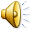 ГБДОУ детский сад №7 Калининского района Санкт-Петербурга
Дети нашего уютного детского сада  очень разносторонние
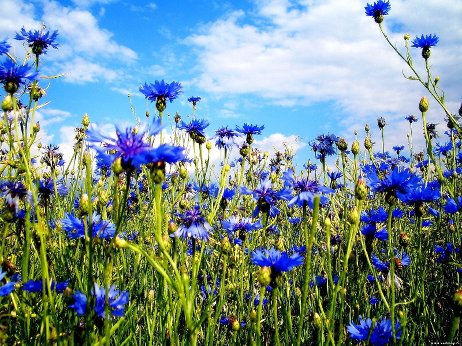 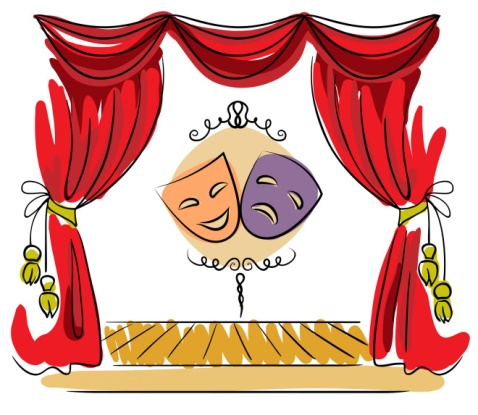 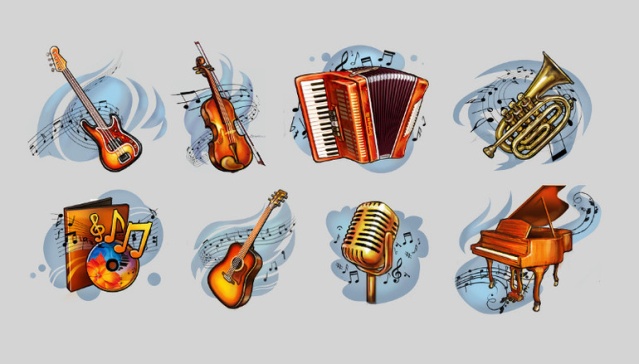 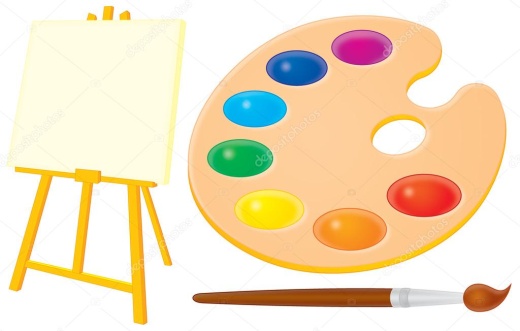 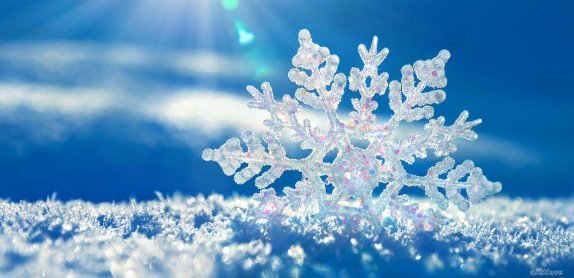 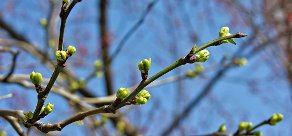 Любят творить
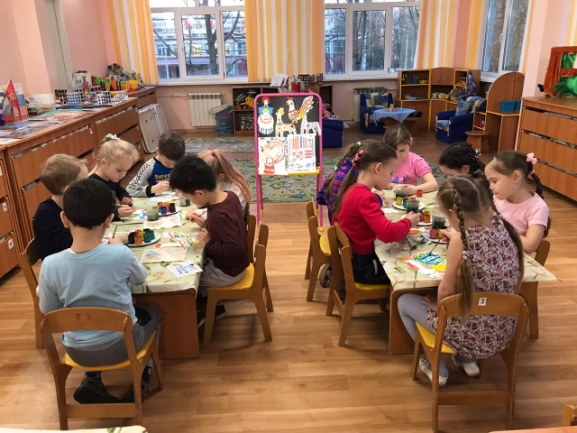 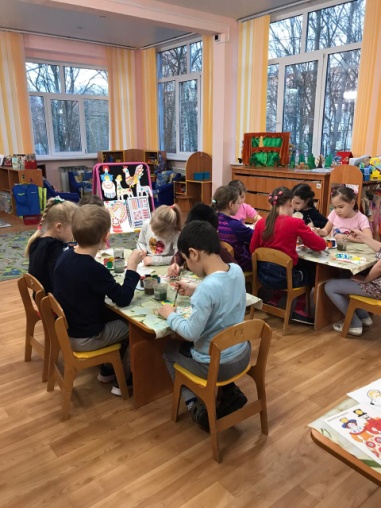 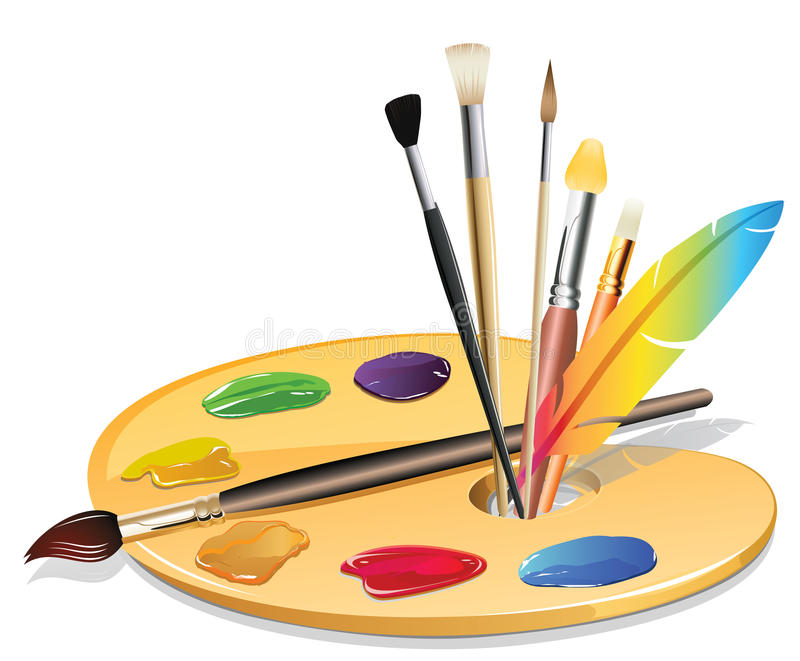 И снег им не помеха…..
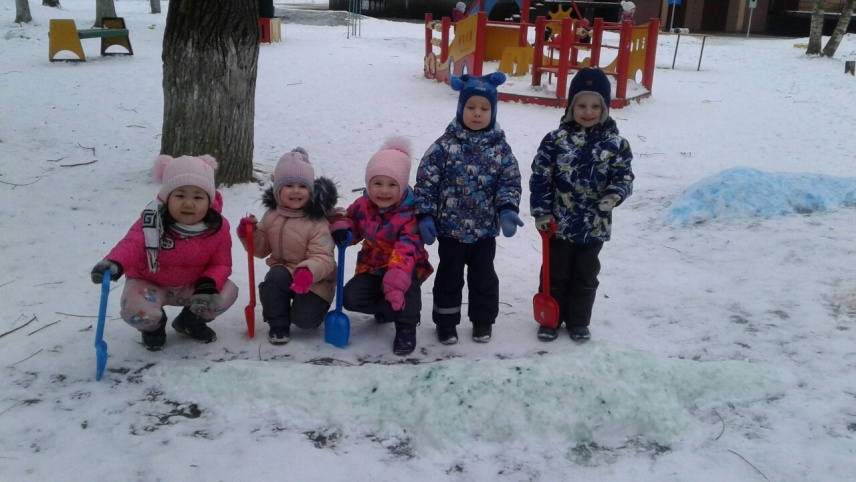 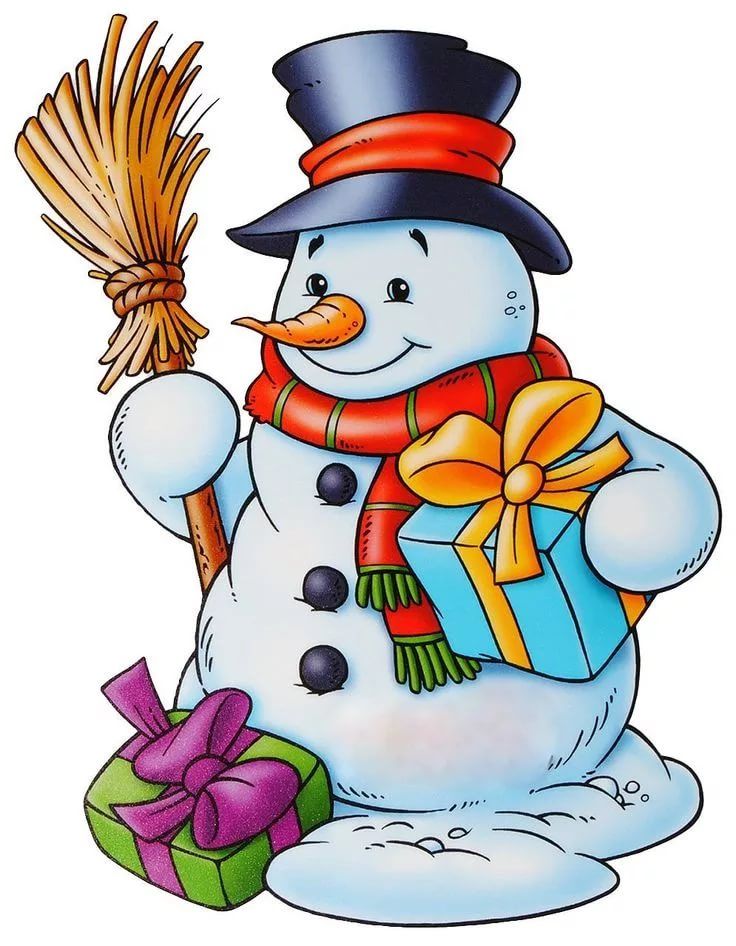 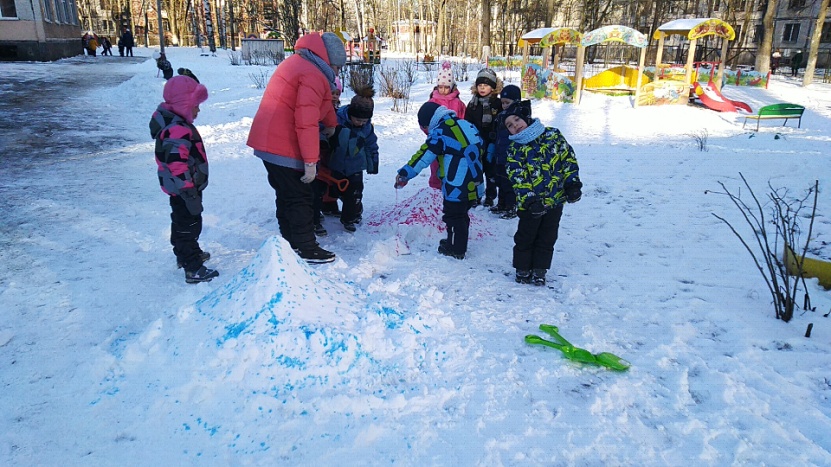 С удовольствием берутся за новые роли
Новый год
Осенний праздник
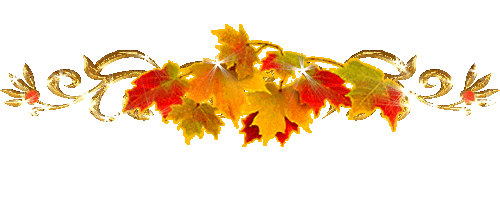 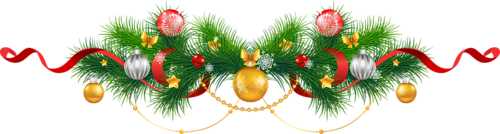 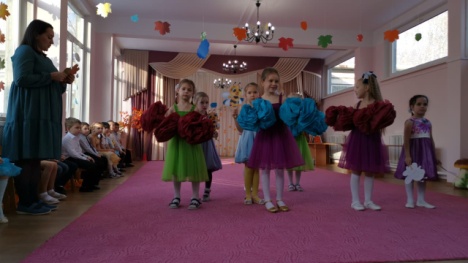 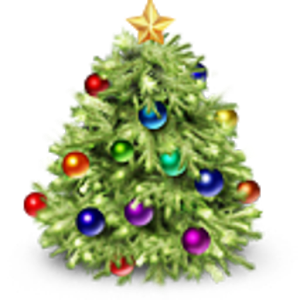 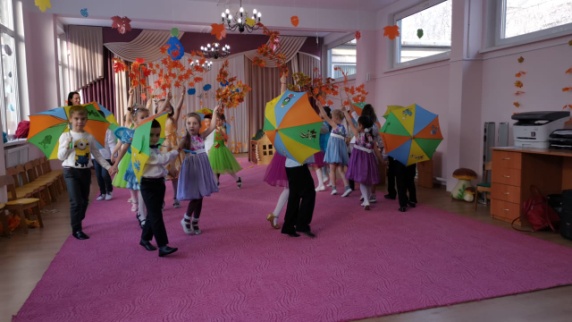 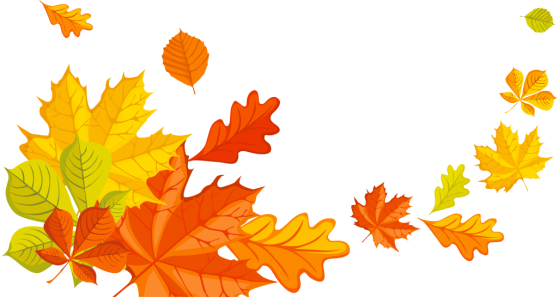 Праздник посвященный международному женскому дню
Праздник посвященный дню победы
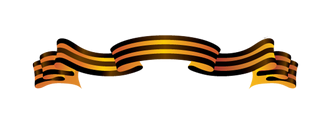 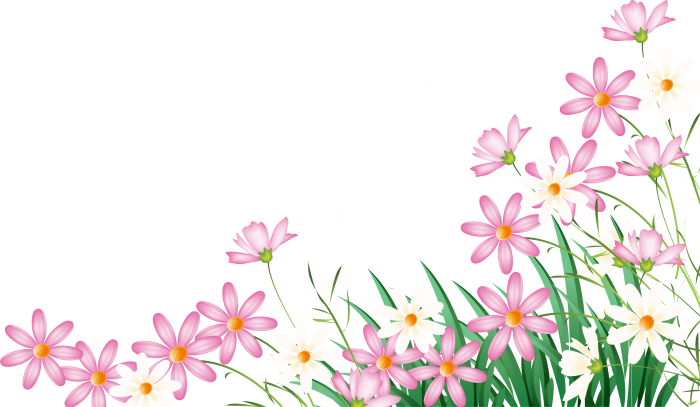 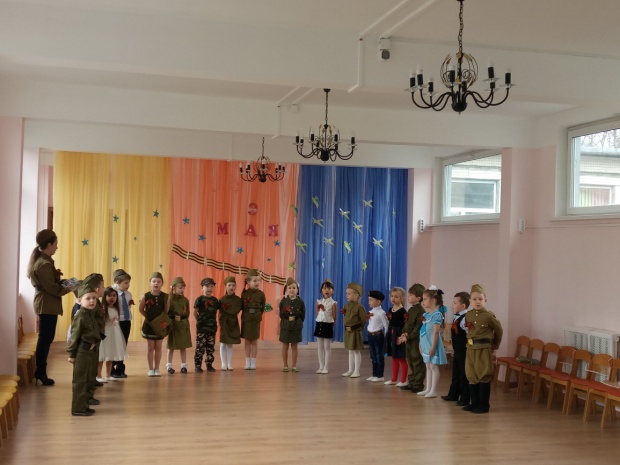 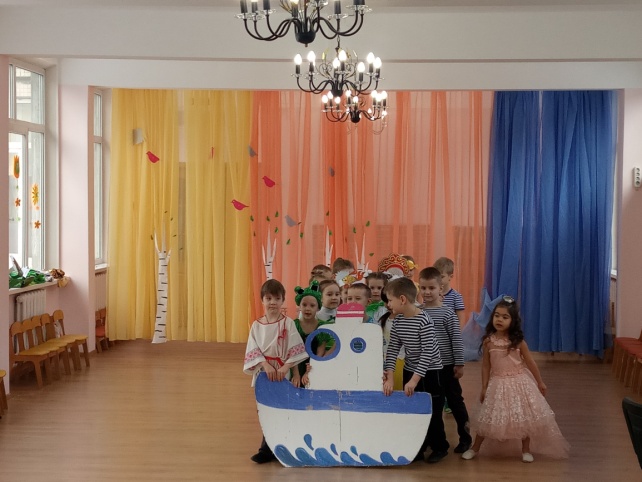 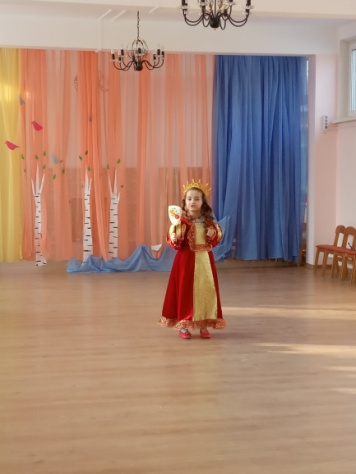 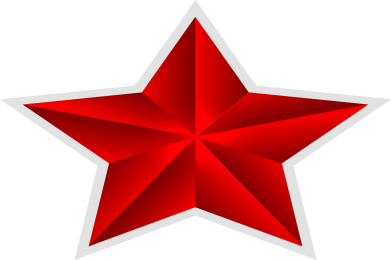 Выпускной
Праздник лета
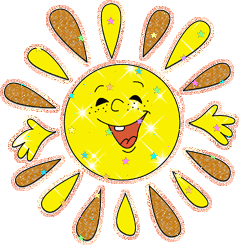 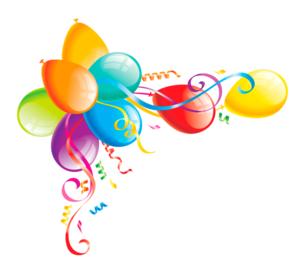 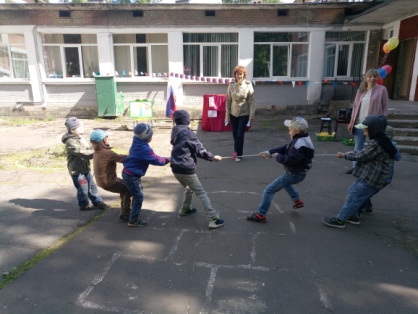 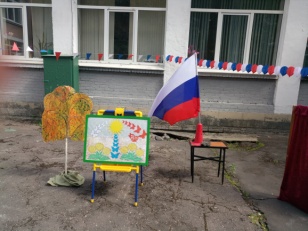 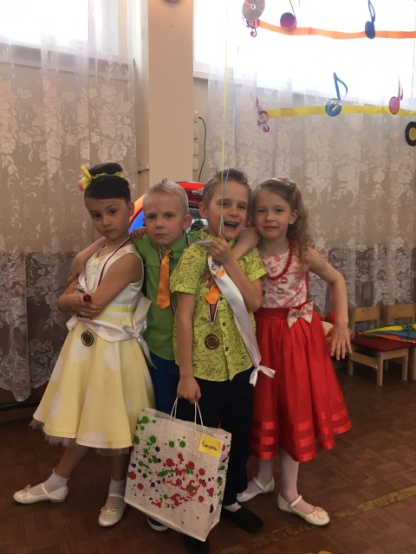 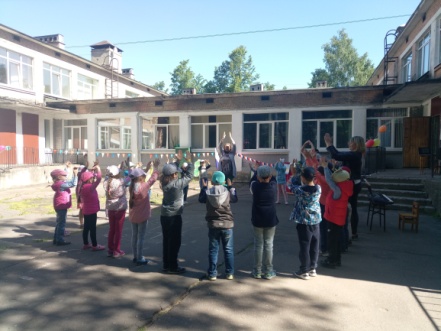 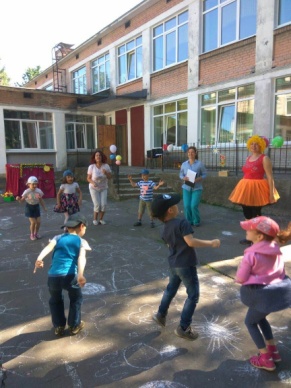 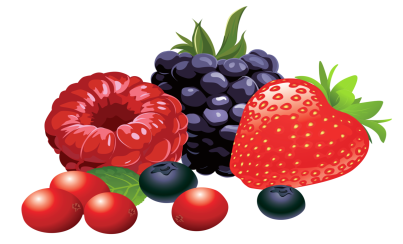 А все почему?
Примером является наш творческий коллектив
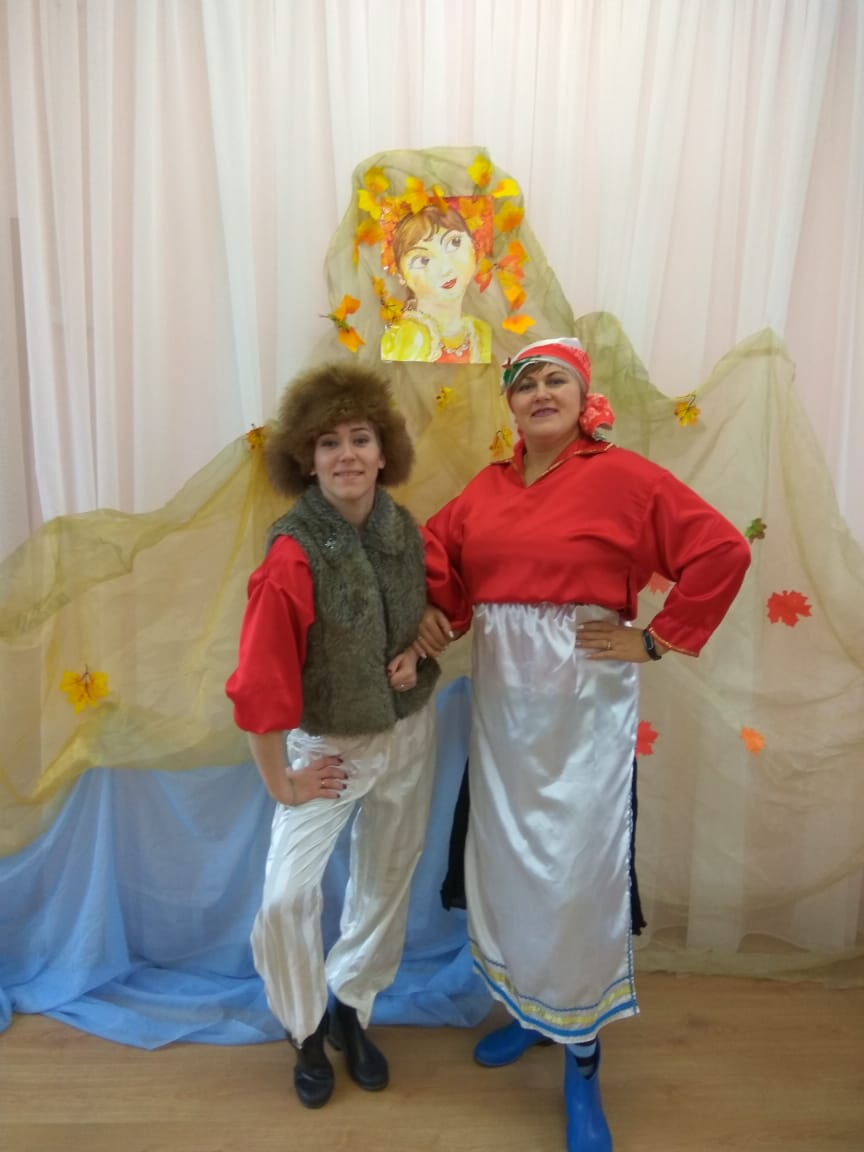